MSWG

WMS Updates, Market Communication


June 25, 2019
6/5/2019 WMS meeting takeaways
WMS would like to be the audience for the Annual UFE 

ERCOT invites other groups interested in that information to dial in to WMS

WMS would still like updates on the Balancing Account Fund from MSWG

Will use the slide from the Board/TAC report
NPRR885 Must-Run Alternative Discussion
How verification data will flow to QSEs
MRA Agreement will have basics terms; Pay as Bid
VDI timestamps critical (time-weighting in calculations are in seconds)
Performance Report (45 days after a Deployment Event)
Section 3 via Reports (Availability Factor, Event Performance, Interval Performance)
Section 6 via Extracts

Timing of data
Initial Settlement accuracy depends on meter data timing
Final Settlement may or may not have 45-day post Performance Report
Need to be sure Payments and Charges completed on True-up
Nodal Protocol Section 9 may need description of the MRA Settlement timeline
NPRR885 Must-Run Alternatives
MSWG Continue deep dive at June meeting to answer our own questions
Desktop edits (uniform capitalization, grammar, “expressed as MW”)

Changes to Section 9

Unlike ERS, Settlement does not occur on known cycle

Unlike Black Start, it is not charged in every interval

MRSABAMT, CAPEX, paid hourly for Contract Hours
MRADEAMT, paid hourly for Deployment Event Hours
MRAVAMT calc by interval for both w/ or w/o deployment, rolled up to hourly payment
MRAUMAMT daily or hourly or e(E)vent (deployment v Misconduct)?


WMS wants to know the impact of resettlement to LRS
2019 Q3 EROF Market Notice issued to Notice_Settlements on 6/11/2019DEF_LSES_NEL (Prior year total of NEL for REP's no longer transacting in the ERCOT market)	Invoice displayed as unchanged from last quarter: 357,375,659.14Correct DEF_LSES_NEL value should be:  4,086,832.57Annual ERO calculated:
EROFq = LOADq   *  (NERCC + NERCC ADJ)
LOADt
Where,    LOADt = LTOTERCOT_4CP - DEF_LSES_NEL
Next MSWG meeting July 23, 2019
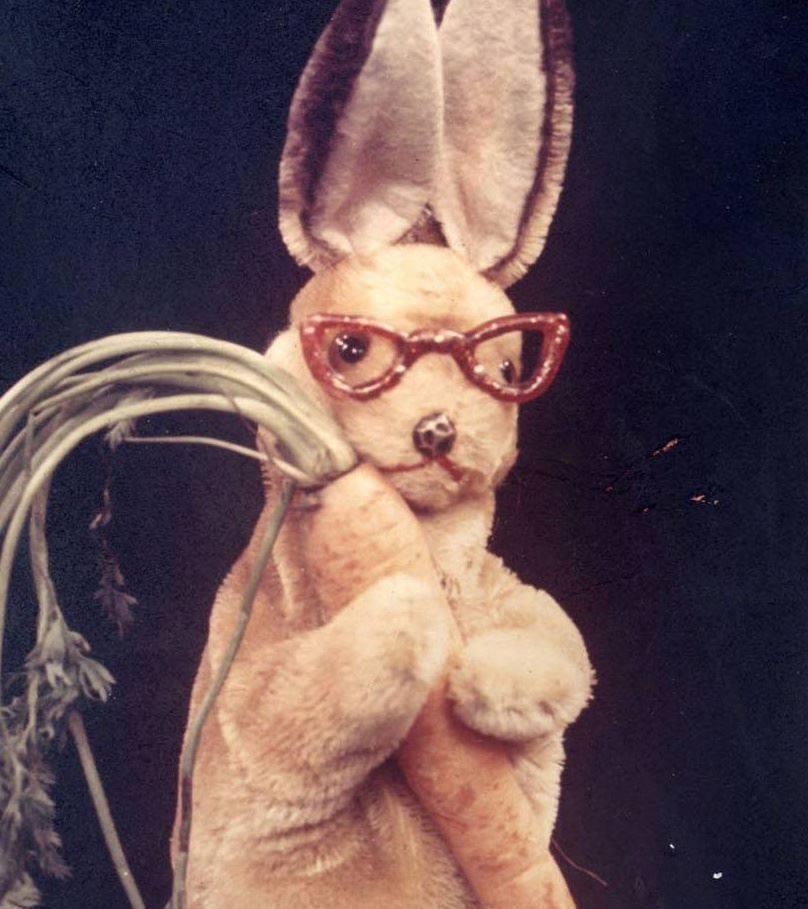